ВСОКО – 15
Внутренняя система оценки качества образования в муниципальном общеобразовательном учреждении основной общеобразовательной школе №15 
им. Н.И. Дементьева
Администрация школы
Руководители ШМО
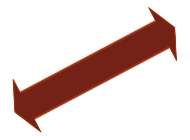 СУБЪЕКТЫ ВСОКО
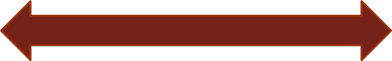 Учителя
Педагогический совет
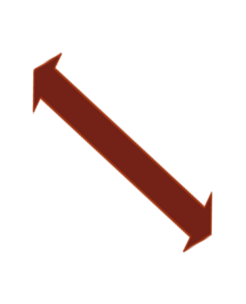 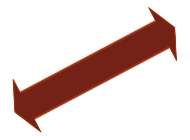 Совет родителей
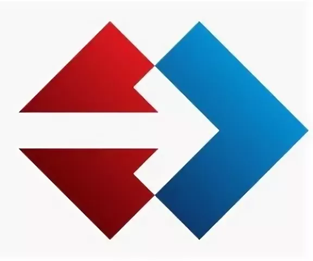 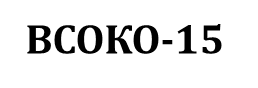 Администрация школы
Осуществляют государственную политику в сфере образования, обеспечивающую учет особенностей школы, направленную на сохранение и развитие единого образовательного пространства, на создание необходимых условий для реализации конституционных прав граждан России на получение образования. Формируют стратегию развития системы образования школы;
Координируют деятельность учителей;
Разрабатывают и утверждают локальные документы в области образования;
Анализируют состояние и тенденции развития системы образования школы, разрабатывают и представляют программы развития образования в управление образования, педагогическому коллективу, разрабатывают основную образовательную программу школы, организует их выполнение;
Создают условия для реализации ФГОС;
Осуществляют в установленном порядке сбор, обработку, анализ и предоставление государственной статистической отчетности в сфере образования;
Организуют прохождение процедуры лицензирования на ведение образовательной деятельности школы;
Организует проведение аттестации педагогических работников;
Осуществляет разработку критериальной базы оценивания, нормативное обеспечение порядка и процедуры оценивания, предложений по совершенствованию измерительных материалов;
Устанавливает порядок разработки и использования контрольных измерительных материалов для оценки состояния образовательных систем, педагогических и руководящих работников школы, индивидуальных достижений обучающихся;
Утверждает комплекс показателей, характеризующих состояние и динамику развития системы образования в школе;
Проводит содержательный анализ результатов итоговой аттестации выпускников;
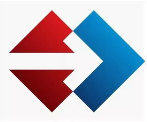 Руководители ШМО:
Разрабатывают методики оценки качества образования;
Разрабатывают систему показателей, характеризующих состояние и динамику развития системы образования в школе;
Проводят мониторинговые, социологические и статистические исследования по вопросам качества образования;
Организует систему мониторинга качества образования в школе, анализируют результаты оценки качества образования;
Организуют изучение информационных запросов основных пользователей системы оценки качества образования;
Разрабатывают мероприятия и готовят предложения, направленные на совершенствование системы контроля и оценки качества образования, участвуют в этих мероприятиях;
Изучают, обобщают и распространяют передовой опыт построения, функционирования и развития систем оценки качества образования;
 Организуют и проводят школьные этапы олимпиад по предметам;
 Принимают участие в научно-методическом сопровождении аттестации педагогических и руководящих работников;
 Осуществляют экспертизу образовательных программ;
 Содействуют обеспечению эффективного распространения инновационного опыта учителей-участников национального проекта «Образование».
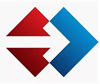 Учителя школы:
Участвуют в разработке и реализации программы развития образовательной организации, включая развитие системы оценки качества образования образовательной организации, основной образовательной программы;
Участвуют в разработке методики оценки качества образования;
Участвуют в разработке системы показателей, характеризующих состояние и динамику развития образовательной организации;
Обеспечивают проведение в образовательной организации контрольно-оценочных процедур, мониторинговых, социологических и статистических исследований по вопросам качества образования;
Организуют систему мониторинга качества образования в образовательной организации, осуществляют сбор, обработку, хранение и представление информации о состоянии и динамике развития образовательной организации, анализируют результаты оценки качества образования на уровне образовательной организации;
Организуют изучение информационных запросов основных пользователей системы оценки качества образования образовательной организации; 
Изучают, обобщают и распространяют передовой опыт построения, функционирования и развития системы оценки качества образования образовательной организации; 
Проводят экспертизу организации, содержания и результатов аттестации учащихся образовательной организации и формируют предложения по их совершенствованию.
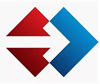 Педагогический совет
Утверждает основные направления совершенствования и развития школы, повышения качества и эффективности учебно-воспитательного процесса;
Определяет порядок проведения промежуточной аттестации обучающихся, решает вопросы перевода в следующий класс; повторного обучающихся, не освоивших программу учебного года, комплектования классов компенсирующего обучения; 
Участвует в разработке методики оценки качества образования;
Участвует в разработке системы показателей, характеризующих состояние и динамику развития системы образования в школе;
Обеспечивает проведение в школе мониторинговых, социологических и статистических исследований по вопросам качества образования и контрольно-оценочных процедур;
Организует систему мониторинга качества образования в школе, а также сбор, обработку, хранение и представление информации о состоянии и динамике развития системы образования в школе, анализирует результаты оценки качества образования на общешкольном уровне; 
Определяет способы организации информационных потоков для пользователей системы оценки качества образования; 
Изучает, обобщает и распространяет передовой инновационный опыт учителей школы; 
Проводит экспертизу организации, содержания и результатов аттестации учащихся школы и формирует предложения по их совершенствованию;
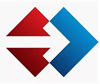 Совет родителей
Утверждает программы развития образовательной системы школы, включая развитие системы оценки качества образования; 
Содействует определению стратегических направлений развития системы образования в школе;  
Содействует реализации принципа общественного участия в управлении образовательным процессом в школе; 
Осуществляет общественный контроль за качеством образования и деятельностью школы в формах общественного наблюдения, общественной экспертизы;  
Принимает участие в формировании информационных запросов основных пользователей системы оценки качества образования; 
Принимает участие в обсуждении системы показателей, характеризующих состояние и динамику развития школы; 
Принимает участие в оценке качества образования по стандартизированным процедурам в рамках приоритетного национального проекта «Образование»;
Участвует в разработке и принятии локальных актов, имеющих отношение к деятельности всех участников образовательного процесса;
Участвует в подготовке и утверждает публичный (ежегодный) доклад школы, повышения качества и эффективности учебно-воспитательного процесса.
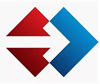 Объекты ВСОКО
Качество результатов
Качество условий
Качество содержания
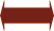 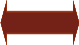 основные образовательные программы;
соответствие дополнительных образовательных программ запросам родителей;
соответствие реализации учебных планов и рабочих программ ФГОС;
качество уроков и индивидуальной работы с обучающимися;
качество внеурочной деятельности и классного руководства;
качество инновационной деятельности;
удовлетворѐнность учеников и родителей уроками и условиями в школе.
результаты освоения обучающимися основной общеобразовательной программы;
 динамика  здоровья  обучающихся;
 достижения обучающихся на конкурсах, соревнованиях, олимпиадах;
 удовлетворѐнность родителей качеством образовательных результатов
кадровое обеспечение; 
качество материально-технического обеспечения образовательной деятельности;
программно-методическое, информационное обеспечение;
нормативно-правовое обеспечение;
информационно-развивающая среда;
санитарно-гигиенические и эстетические условия;
медицинское сопровождение и общественное питание;
психологический климат в образовательном учреждении;
документооборот и нормативно-правовое обеспечение
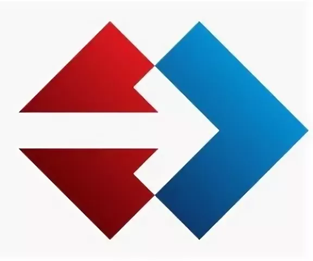 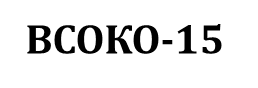 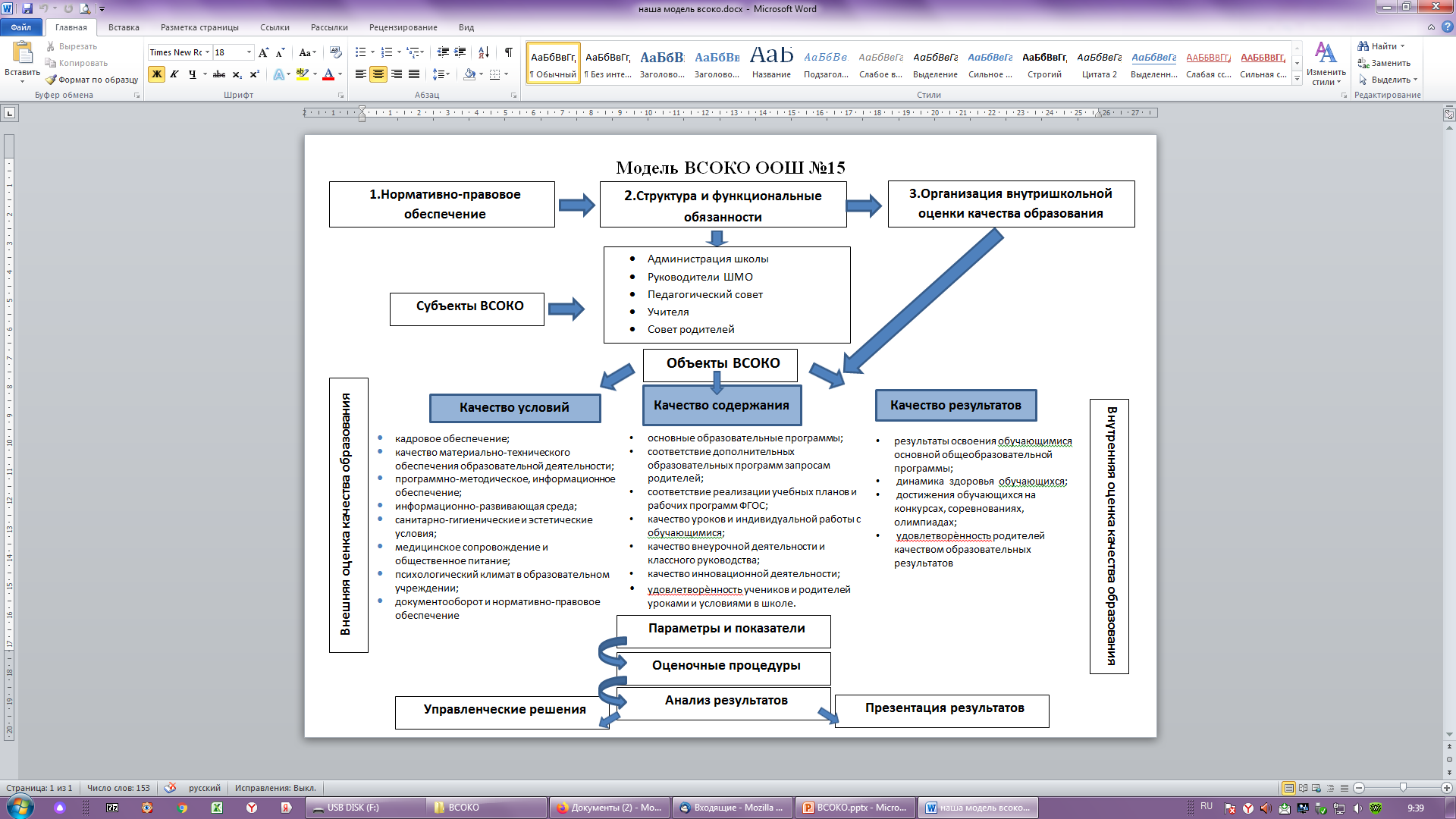 Внутришкольная
Система
Оценки
Качества
Образования
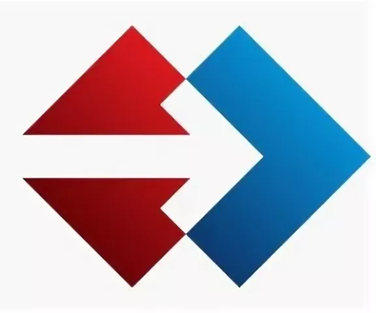 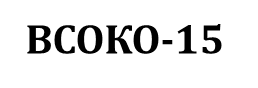